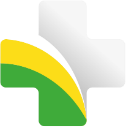 PROGRAMA PREVINE BRASIL
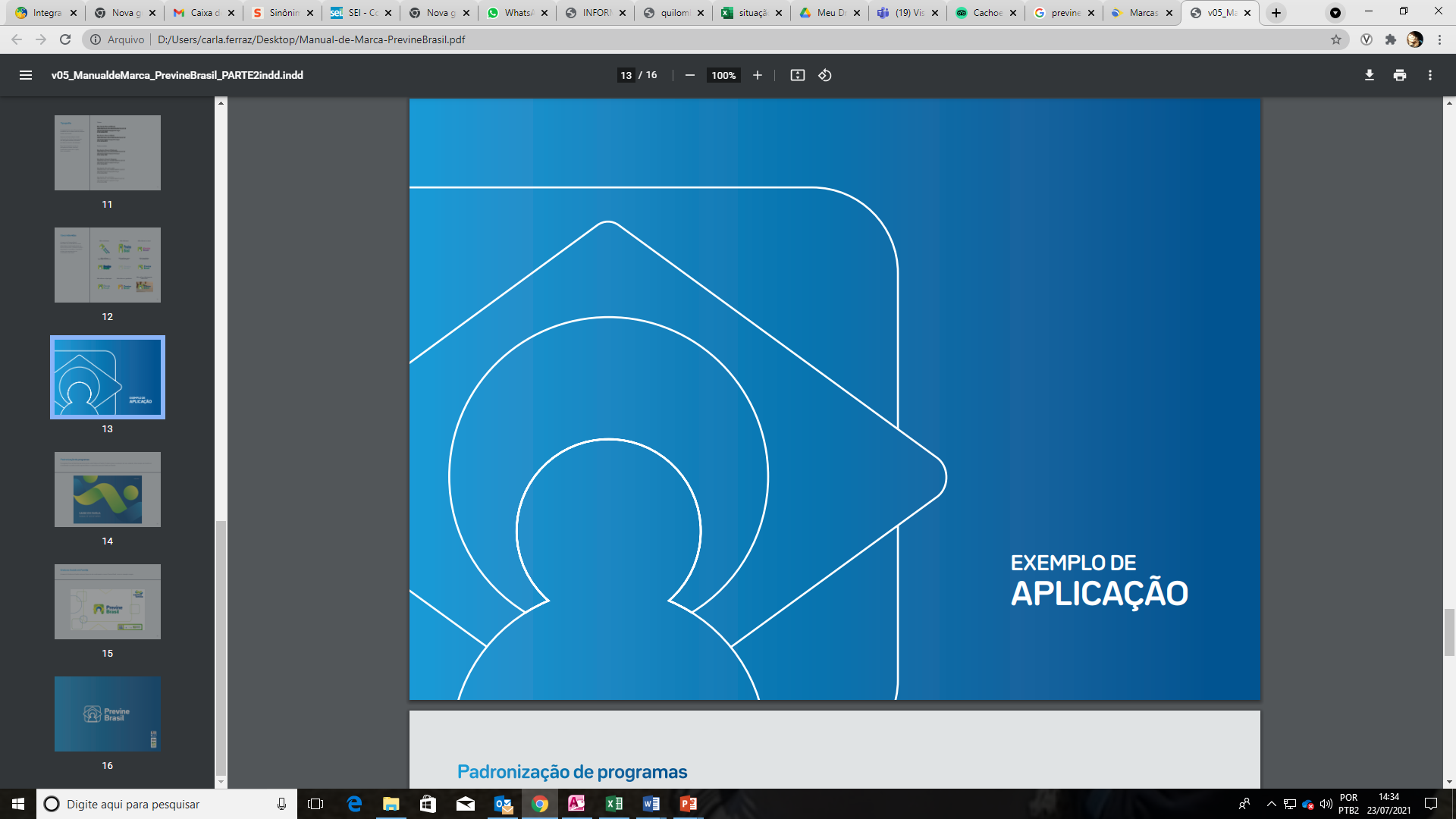 Novembro de 2021
Programa Previne Brasil
Estabelece novo modelo de financiamento de custeio da Atenção Primária à Saúde no âmbito do Sistema Único de Saúde
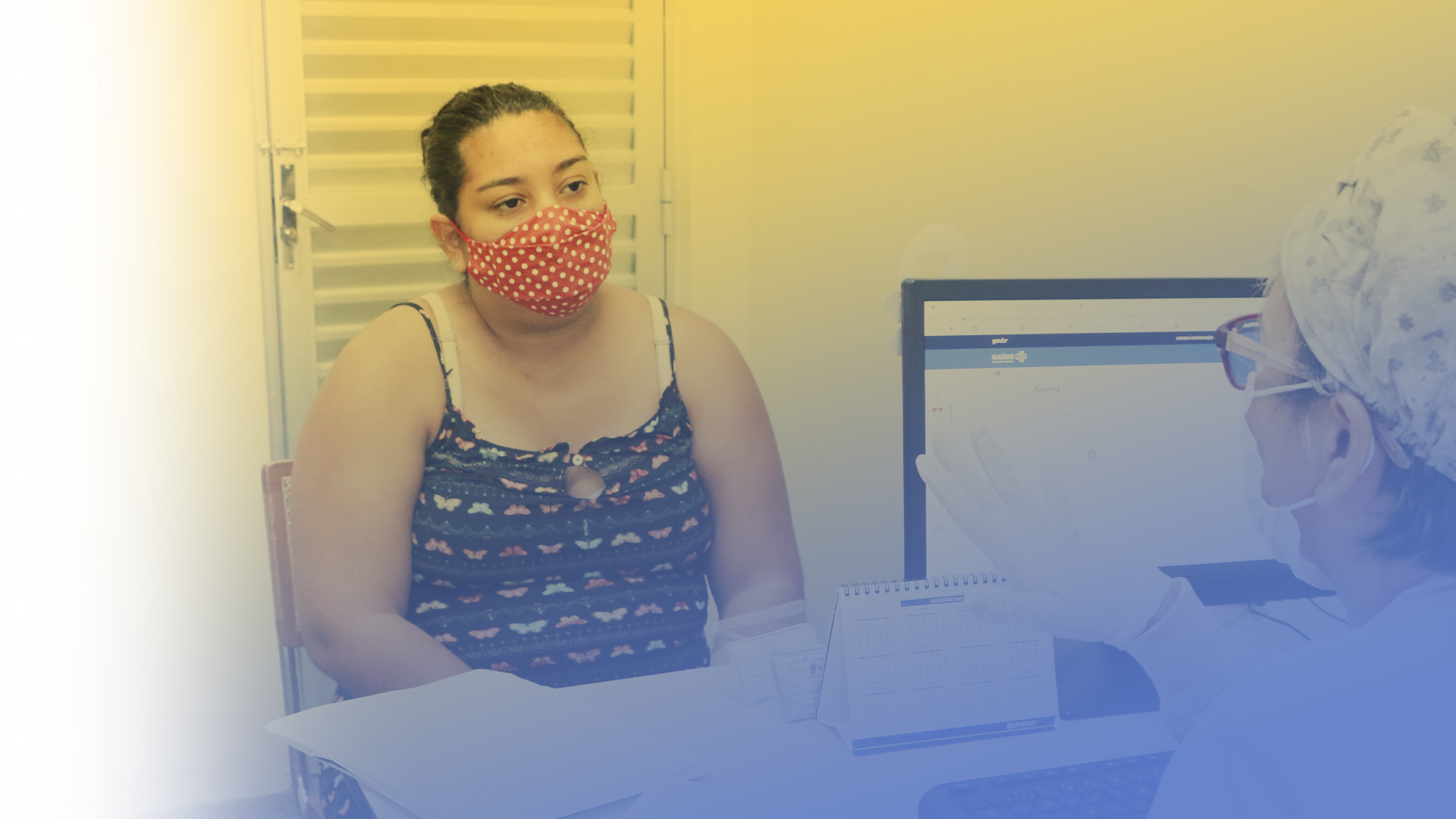 AUMENTO DO ACESSO
VÍNCULO
RESPONSABILIZAÇÃO
Fonte: Portaria nº 2.979/2019 (atualizada pela Portaria nº 2.254/2021) – versão consolidada (PRC 6/2017, título II, Do Custeio da Atenção Primária à Saúde)
3
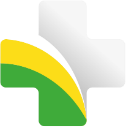 Marcos do Fortalecimento da Atenção Primária à Saúde no Brasil
- Primeira competência 
Financeira de pagamento do
Programa Previne Brasil
- Decretado ESPII pela OMS
- Declarado Pandemia 
Pela OMS
- Prorrogação do prazo de 
Cadastro no CNES
- Saúde na Hora Emergencial
- Criação da SAPS
- Programa Saúde na Hora
- Seminário Internacional sobre
Financiamento da APS
- Programa Informatiza APS
- Instituição do Programa
Previne Brasil
ABR
2020
FEV
2020
DEZ
2019
JUL
2019
MAIO
2019
NOV
2019
JAN
2020
MAR
2020
- Declarada ESPIN
no Brasil
- Redefinição do registro de
Equipes no CNES
- Prorrogação do prazo
de Capitação Ponderada
até Junho
- Institui Incentivo de
Formação Profissional
- Instruções para o
Programa Academia da
Saúde
- Desburocratização
do Credenciamento
- Carteira de Serviços da APS
- Definição dos Indicadores do
Previne Brasil
4
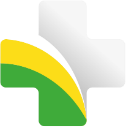 Marcos do Fortalecimento da Atenção Primária à Saúde no Brasil
- Prorrogação do prazo de 
Cadastro no CNES
- Fixa o valor do Pagamento
por Desempenho
- Informatização do processo de
Credenciamento
- Credenciamento de primeiras eSB
com CH diferenciada
- Prorrogação do prazo da Capitação
ponderada
- Centros de Atendimento e 
de Referência para Enfrentamento
da Covid-19
- Recursos para
Implementação do
Prontuário Eletrônico
- Recurso extra para
Municípios com bons resultados 
dos indicadores
de desempenho
- Prorrogação do Pagamento
por Desempenho até Dez/2020
NOV
2020
SET
2020
JUN
2020
MAIO
2020
JUL
2020
OUT
2020
DEZ
2020
- Incentivo para cuidado
Às DCNT
- Recursos para reorganização 
de eSB e CEO frente à Covid-19
- Prorrogação dos recursos dos
Centros de Atendimento e 
de Referência para Enfrentamento
da Covid-19 até Dez/2020
- Expansão do Informatiza
APS para todo o Brasil
- Manutenção do custeio dos
Centros de Atendimento e 
de Referência para Enfrentamento
da Covid-19
- Ampliação dos recursos de
equipes de Saúde Bucal
- Recursos para apoio às
Escolas na contenção da Covid-19
- Incentivo para rastreamento e monitoramento
Dos casos de Covid-19
- Incentivo para Populações Específicas
5
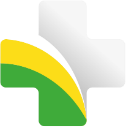 Marcos do Fortalecimento da Atenção Primária à Saúde no Brasil
- Flexibilização dos parâmetros de
CEO e LRPD em 2021
- Prorrogação dos prazos do
Previne Brasil até Ago/2021
- Qualificação dos Critérios 
de Credenciamento da APS
- Prorrogação dos recursos
Dos Centros de
Atendimento e de
Referência para
Enfrentamento
da Covid-19 até 08/2021
- 1 mi para saúde dos
Caminhoneiros
- Novas pactuações no
Previne Brasil
- Qualificação do Painel de
Indicadores na APS
- Prorrogação do prazo de 
Cadastro no CNES
- Prorrogação dos recursos dos
Centros de Atendimento e 
de Referência para Enfrentamento
da Covid-19 até 03/2021
- Liberação de 1,7 bi para 
enfrentamento na Covid-19 na APS
ABR
2021
JUL
2021
FEV
2021
JAN
2021
MAR
2021
MAI
2021
AGO
2021
- Novos credenciamentos
na APS
- Novas pactuações do 
Previne Brasil para Q1-2021
- Prorrogação do prazo para
Adesão ao Saúde na Hora
- Prorrogação dos recursos dos
Centros de Atendimento e 
de Referência para Enfrentamento
da Covid-19 até 06/2021
- Recursos para apoio à Gestação e
Puerpério Saudáveis
6
Financiamento da Atenção Primária à Saúde no Brasil
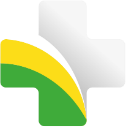 PREVINE BRASIL C/ NOVAS ATUALIZAÇÕES
ANTES DO PREVINE BRASIL
PER CAPITA POP IBGE: Incentivo financeiro com base em critério populacional, com valor definido anualmente. Ex.: R$ 5,95 em 2021
PAB FIXO: per capita (pop IBGE), com valor variando de R$ 23,00 a R$ 28,00
CAPITAÇÃO PONDERADA: pagamento por Pessoa cadastrada, com valor de R$ 50,50 a R$ 131,30
PAB VARIÁVEL: incentivos financeiros
PAGAMENTO POR DESEMPENHO: considera o resultado dos indicadores de desempenho da APS
AÇÕES ESTRATÉGICAS: incentivos financeiros
Fonte: Portaria nº 2.979/2019 (atualizada pela Portaria nº 2.254/2021) – versão consolidada (PRC 6/2017, título II, Do Custeio da Atenção Primária à Saúde)
7
Evolução dos Cadastros
Considerando todas as equipes homologadas, aumento de mais de 50 milhões de pessoas cadastradas entre dez/2019 e set/2021
Fonte: e-GestorAB/Painéis de Indicadores da APS. https://sisaps.saude.gov.br/painelsaps/cadastropop_pub
8
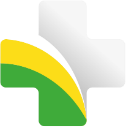 Financiamento e evolução das equipes pagas nos últimos anos
Falso ou Verdadeiro:

Com o Programa Previne Brasil não há mais recursos para implantação de novas equipes?
FALSO
9
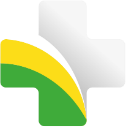 Financiamento da APS no Brasil
AUMENTO DE 14%
A dotação para 2021 não considera os recursos provenientes de créditos extraordinários de enfrentamento à covid-19 – R$ 2,66 bilhões. Além disso, as dotações de 2021 e 2022 tratam-se do previsto em LOA. E  nos demais anos os valores são referentes a recursos executados.
10
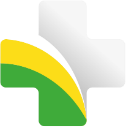 Financiamento da APS no Piauí
Falso ou Verdadeiro:

O Programa Previne Brasil trouxe considerável redução no volume de recursos repassados para o meu estado?
FALSO
AUMENTO DE 19%
11
Capitação ponderada
Modelo misto de financiamento para APS
Baseado no número de pessoas cadastradas sob responsabilidade das equipes
Pagamento por Desempenho
Baseado nos resultados alcançados em indicadores de saúde
Previne 
brasil
população
Baseado no quantitativo populacional
Programas
implementação de programas, estratégias e ações que refletem na melhoria do cuidado na APS
PRT 2.979 de novembro de 2019​
PRT 2.254 de setembro de 2021
12
Capitação ponderada
Modelo misto de financiamento para APS
Baseado no número de pessoas cadastradas sob responsabilidade das equipes
Pagamento por Desempenho
Baseado nos resultados alcançados em indicadores de saúde
Previne 
brasil
população
Baseado no quantitativo populacional
Programas
implementação de programas, estratégias e ações que refletem na melhoria do cuidado na APS
PRT 2.979 de novembro de 2019​
PRT 2.254 de setembro de 2021
13
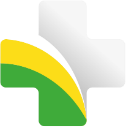 Capitação Ponderada
SITUAÇÃO DA EQUIPE
Pagamento por pessoa cadastrada (adscrita/vinculada) por equipe de Saúde da Família (eSF), equipe de Atenção Primária (eAP), equipe de Saúde da Família Ribeirinha (eSFR), equipe de Consultório na Rua (eCR) ou equipe de Atenção Primária Prisional (eAPP).
Credenciada
Homologada
Sem suspensões
Com informação no SCNES
14
Fonte: http://189.28.128.100/dab/docs/portaldab/documentos/esus/nota_tecnica_relatorio_cadastro.pdf
Capitação Ponderada
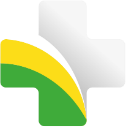 Na Capitação Ponderada, o Pagamento por Pessoa cadastrada varia de R$ 50,50 a R$ 131,30
Valor: População cadastrada SEM critério socioeconômico e demográfico
Valor: População cadastrada COM critério socioeconômico e demográfico
Tipologia IBGE do município
Programa Bolsa Família - PBF;
Benefício de Prestação Continuada – BPC;
Benefício previdenciário no valor máximo de dois salários-mínimos
1. Urbano
1 x 1,3 = 1,3
R$ 65,65
1
R$ 50,50
1,45455 x 1,3 = 1,890915
R$ 95,49
1,45455
R$ 73,45
2. Intermediário adjacente
3. Rural adjacente
População com até 5 anos;
População partir de 65 anos de idade
2 x 1,3 = 2,6
R$ 131,30
4. Intermediário remoto
2
R$ 101,00
5. Rural remoto
Exemplo: Município Rural adjacente (Alegrete do Piauí - PI) com
2.348 pessoas cadastradas sem critério socioeconômico e demográfico; e 
3.034 pessoas com critério socioeconômico e demográfico.

VALOR DE PAGAMENTO DA CAPITAÇÃO: 
(2.348 x R$ 73,454775) + (3.034 x 95,4912075) = 
R$ 172.471,81 + 289.720,32 = 
R$ 462.192,13 (anual) = 38.516,01 (mensal)
ATENÇÃO:
Todos os cadastros das equipes de Consultório na Rua (eCR) e equipes de Atenção Primária Prisional (eAPP) recebem automaticamente mesmo peso da população COM critério socioeconômico
15
Fonte: Portaria GM/MS nº 169, de 31 de janeiro de 2020 e Fonte: Portaria nº 2.979/2019 (atualizada pela Portaria nº 2.254/2021) – versão consolidada (PRC 6/2017, título II, Do Custeio da Atenção Primária à Saúde)
Capitação Ponderada
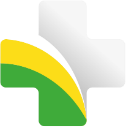 Quantitativo potencial de pessoas cadastradas: 
varia de acordo com o tipo de equipe e a classificação do município definida pelo IBGE
Quantitativo potencial de pessoas cadastradas por eAP modalidade II – 30h
Quantitativo potencial de pessoas cadastradas por eAP modalidade I – 20h
Quantitativo potencial de pessoas cadastradas por eSF
Tipologia IBGE do município
ATENÇÃO:
Cadastros das equipes de Saúde da Família Ribeirinha (eSFR), equipes de Consultório na Rua (eCR) e equipes de Atenção Primária Prisional (eAPP) não possuem limite de pagamento na capitação
1. Urbano
3.000 pessoas
4.000 pessoas
2.000 pessoas
2.063 pessoas
2.750 pessoas
1.375 pessoas
2. Intermediário adjacente
3. Rural adjacente
1.500 pessoas
4. Intermediário remoto
2.000 pessoas
1.000 pessoas
5. Rural remoto
Exemplo 2: Município Adjacente com
4 eSF

QUANTITATIVO POTENCIAL DO MUNICÍPIO: 
4 equipes x 2.750 pessoas = 
11.000 pessoas é o quantitativo potencial do município (limite de pagamento da capitação)
Exemplo 1: Município Urbano com
4 eSF

QUANTITATIVO POTENCIAL DO MUNICÍPIO: 
4 equipes x 4.000 pessoas = 
16.000 pessoas é o quantitativo potencial do município (limite de pagamento da capitação)
16
Fonte: Portaria nº 2.979/2019 (atualizada pela Portaria nº 2.254/2021) – versão consolidada (PRC 6/2017, título II, Do Custeio da Atenção Primária à Saúde)
Capitação Ponderada
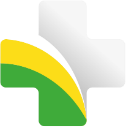 Ex.: Barras - PI
Falso ou Verdadeiro:

Minha população, segundo o IBGE, é de 47.066 pessoas. 
Meu potencial de cadastro é 57.750. 
E minha população cadastrada é 48.525. 
Eu só recebo até a minha população IBGE (47.066)?
Com as últimas mudanças do Previne Brasil, todos os municípios recebem pela população cadastrada independentemente da população IBGE
Todos os municípios têm como limite para pagamento da capitação o potencial de cadastro
MUDOU
Além disso, há uma exceção que permite que os municípios recebam inclusive para além do potencial de cadastro....
17
Fonte: Portaria nº 2.979/2019 (atualizada pela Portaria nº 2.254/2021) – versão consolidada (PRC 6/2017, título II, Do Custeio da Atenção Primária à Saúde)
Complementação financeira para quem tem a população cadastrada maior que seu potencial de cadastro
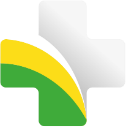 PREVINE BRASIL - ORIGINAL
PREVINE BRASIL C/ NOVAS ATUALIZAÇÕES
Ex.: Jurema - PI
POPULAÇÃO CADASTRADA = 6.328
Excedente de cadastro: 828 pessoas
POPULAÇÃO CADASTRADA = 6.328
POTENCIAL = 5.500
POTENCIAL = 5.500
0
Excedente de cadastro (828 pessoas), desde que o município tenha o ISF igual ou maior do que 7,0 (desempenho)
0
PAGAMENTO DA CAPITAÇÃO
5.500
PESSOAS
PAGAMENTO DA CAPITAÇÃO
5.500
PESSOAS
18
Fonte: Portaria nº 2.979/2019 (atualizada pela Portaria nº 2.254/2021) – versão consolidada (PRC 6/2017, título II, Do Custeio da Atenção Primária à Saúde)
Capitação Ponderada
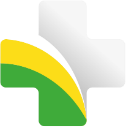 Falso ou Verdadeiro:

Sou de um município considerado rural adjacente. A população cadastrada no meu município é de 7.496 pessoas.
Mas o meu potencial é de 11.000
 pessoas (4 eSF X 2.750). 

Como não consigo cadastrar mais pessoas, é melhor eu reduzir o potencial de cadastro desfazendo as minhas equipes?
Com as últimas mudanças do Previne Brasil, os municípios que não tiverem pessoas cadastradas suficientes para alcançar o seu potencial de cadastro, receberão uma complementação financeira
Nesses casos, os municípios, além de receberem pelas pessoas cadastradas, também receberão a diferença entre o potencial de cadastro e as pessoas cadastradas
Isso ajuda financeiramente os municípios que querem manter ou mesmo ampliar equipes....
FALSO
19
Fonte: Portaria nº 2.979/2019 (atualizada pela Portaria nº 2.254/2021) – versão consolidada (PRC 6/2017, título II, Do Custeio da Atenção Primária à Saúde)
Complementação financeira para quem tem a população cadastrada menor do que o seu potencial de cadastro
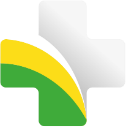 PREVINE BRASIL - ORIGINAL
PREVINE BRASIL C/ NOVAS ATUALIZAÇÕES
Ex.: Nazaré do Piauí - PI
POTENCIAL = 11.000
POTENCIAL = 11.000
Diferença de 3.504
POPULAÇÃO CADASTRADA = 7.496 PESSOAS
POPULAÇÃO CADASTRADA = 7.496 PESSOAS
0
0
PAGAMENTO DA CAPITAÇÃO
7.496  PESSOAS CADASTRADAS
% 
em relação as 3.504 pessoas não cadastradas
PAGAMENTO DA CAPITAÇÃO
7.496  PESSOAS CADASTRADAS
20
Fonte: Portaria nº 2.979/2019 (atualizada pela Portaria nº 2.254/2021) – versão consolidada (PRC 6/2017, título II, Do Custeio da Atenção Primária à Saúde)
Complementação financeira para quem tem a população cadastrada menor do que o seu potencial de cadastro (continuação)
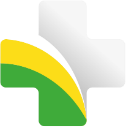 Percentual a ser pago para a população não cadastrada*
Tipologia IBGE do município
Qual o percentual que será pago pela diferença entre o potencial de cadastro e a população cadastrada?
50%
1. Urbano
2. Intermediário adjacente
3. Rural adjacente
Varia de 10% a 50%, conforme a situação da capitação em cada tipologia
4. Intermediário remoto
20%
5. Rural remoto
30%
* É calculado a cada quadrimestre. Fonte: Portaria GM/MS nº 2.254, de 3 de setembro de 2021.
21
Capitação Ponderada
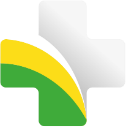 Falso ou Verdadeiro:

Acho que essa mudança de modelo é prejudicial pro meu município.

Mesmo que eu cadastre 100% do meu potencial de cadastro eu fico no prejuízo, se comparado ao que recebia em 2019.
No Previne Brasil é garantido que, em situações com essa, o município receba uma correção enquanto ele estiver nessa condição
FALSO
22
Fonte: Portaria nº 2.979/2019 (atualizada pela Portaria nº 2.254/2021) – versão consolidada (PRC 6/2017, título II, Do Custeio da Atenção Primária à Saúde)
Periodicidade de avaliação da capitação e desempenho
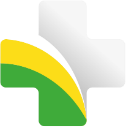 Quadrimestral
1º recálculo
3º recálculo
JAN
FEV
MAR
ABR
MAI
JUN
JUL
AGO
SET
OUT
NOV
DEZ
JAN
2º recálculo
23
Fonte: Portaria nº 2.979/2019 (atualizada pela Portaria nº 2.254/2021) – versão consolidada (PRC 6/2017, título II, Do Custeio da Atenção Primária à Saúde)
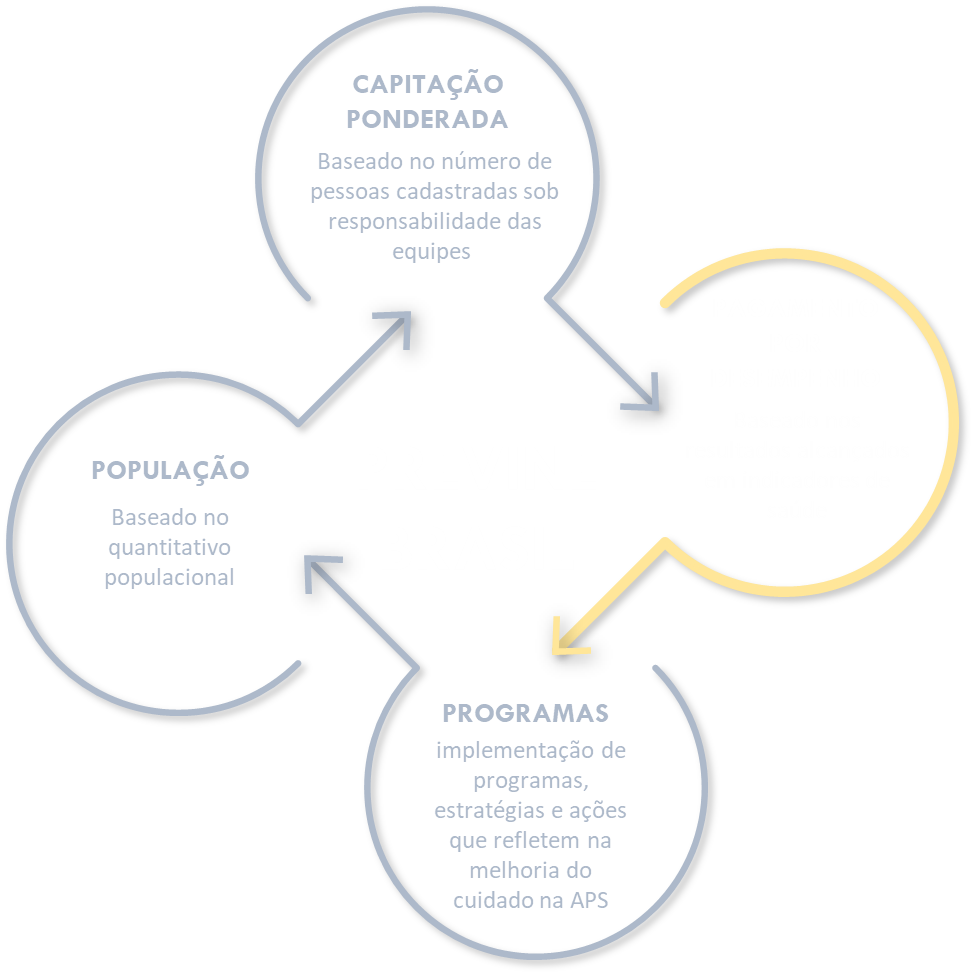 Modelo misto de financiamento para APS
PRT 2.979 de novembro de 2019​
PRT 2.254 de setembro de 2021
24
Pagamento por desempenho
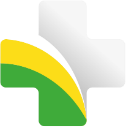 Indicadores para o ano de 2021
Proporção de gestantes com pelo menos 6 (seis) consultas pré-natal realizadas, sendo a 1ª até a 20ª semana de gestação
Pagamento pelos resultados de indicadores alcançados pelos municípios por meio de suas equipes.
O conjunto de indicadores é relacionado a áreas estratégicas e publicado em portaria.
Proporção de gestantes com realização de exames para sífilis e HIV
Proporção de gestantes com atendimento odontológico realizado
Cobertura de exame citopatológico
Cobertura vacinal de poliomielite inativada e de pentavalente
Percentual de pessoas hipertensas com pressão arterial aferida em cada semestre
Percentual de diabéticos com solicitação de hemoglobina glicada
25
Fonte: Portaria GM/MS nº 3.222, de 10 de dezembro de 2019
Pagamento por desempenho
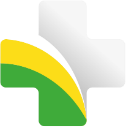 O valor por tipo de equipe do incentivo financeiro federal de custeio mensal do pagamento por desempenho, referente a 100% do Indicador Sintético Final, será o equivalente a:
equipe de Saúde da Família - eSF
equipe de Atenção Primária - eAP modalidade II – 30h
equipe de Atenção Primária - eAP modalidade I – 20h
R$ 3.225,00
R$ 2.418,75
R$ 1.612,50
Fonte: Portaria GM/MS nº 2.713, de 6 de outubro de 2020. Dispõe sobre o método de cálculo e estabelece o valor do incentivo financeiro federal de custeio do pagamento por desempenho, no âmbito do Programa Previne Brasil.
26
Capitação ponderada
Modelo misto de financiamento para APS
Baseado no número de pessoas cadastradas sob responsabilidade das equipes
Pagamento por Desempenho
Baseado nos resultados alcançados em indicadores de saúde
Previne 
brasil
população
Baseado no quantitativo populacional
Programas
implementação de programas, estratégias e ações que refletem na melhoria do cuidado na APS
PRT 2.979 de novembro de 2019​
PRT 2.254 de setembro de 2021
27
Incentivos para Ações Estratégicas
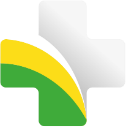 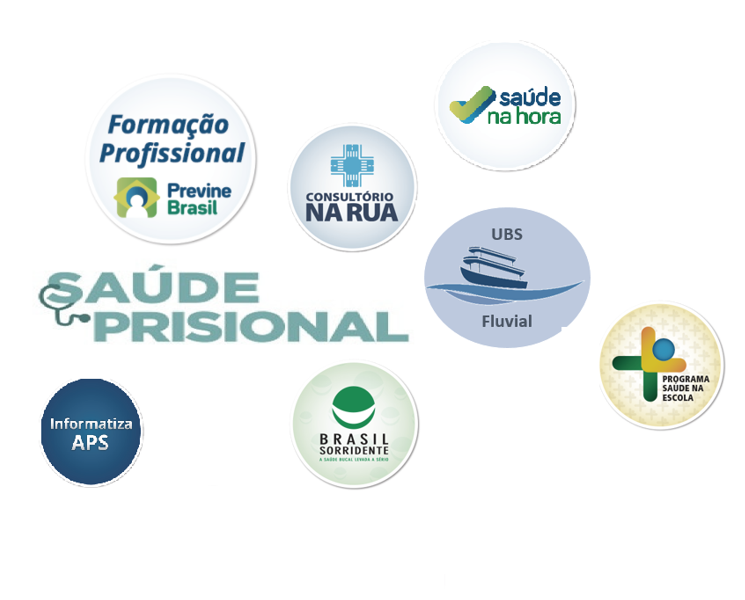 Pagamento por equipes, serviços ou programas da APS.
Cada equipe, serviço ou programa tem seu regramento específico.
28
SISAB 
 VALIDAÇÃO E CADASTRO
29
Regras de vinculação
Modalidade de Identificação
Regras de Desempate
Cadastro Individual Completo (FCI),
 a partir de 2013
Equipe com maior quantidade de atendimentos
 válidos nos últimos 24 meses (médico e
 enfermeiro)
Atendimento Individual
 por enfermeiro e médico (FAI), 
a partir de abril de 2016
Equipe Homologada
Equipe com cadastro individual completo
Cadastro Módulo Cidadão (PEC – e-SUS APS), 
a partir de Set/2019
Equipe com o atendimento individual mais
 recente (médico e enfermeiro)
Visita Domiciliar (FVD) por
 ACS ou Procedimento (FP),
 nos últimos 12 meses
Equipe com registro de Visita Domiciliar ou
 Procedimento mais recente.
30
Nota Técnica Relatório de Cadastro: https://sisab.saude.gov.br/paginas/acessoRestrito/relatorio/federal/indicadores/indicadorCadastro.xhtml#
Relatório de Cadastros Não validados
(Apenas ficha de cadastro individual)
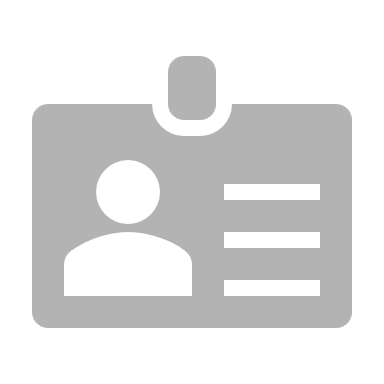 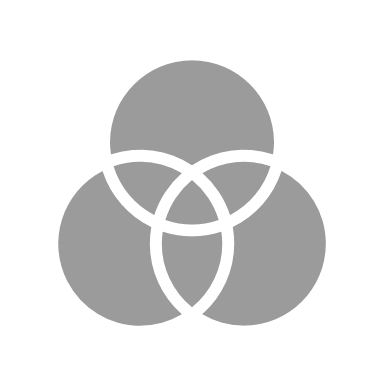 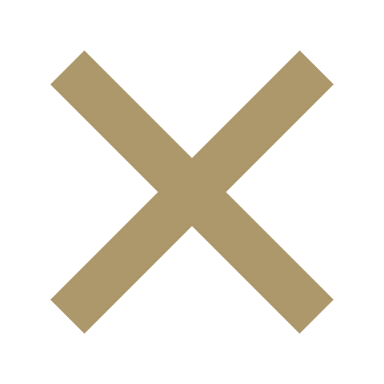 Cadastros invalidados, não convergentes ao CADSUS ou vinculados a outra equipe
Atenção: Vinculo em outra equipe
Não é passível de revisão
Refere-se as regras de vinculação
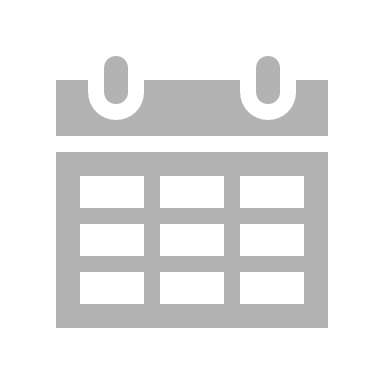 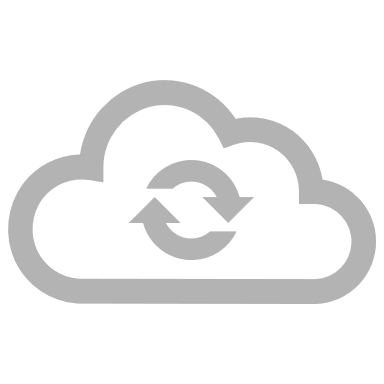 Atualizado quadrimestralmente
CPF/CNS inválidos ou diferentes do CADSUS
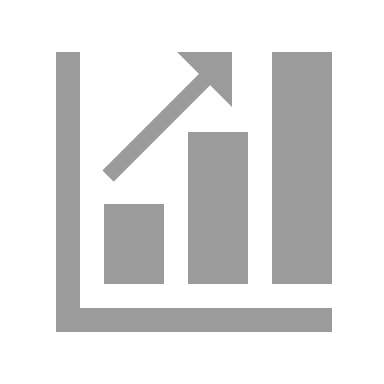 Relatório não cumulativo com informações do período
Data de Nascimento diferente do CADSUS
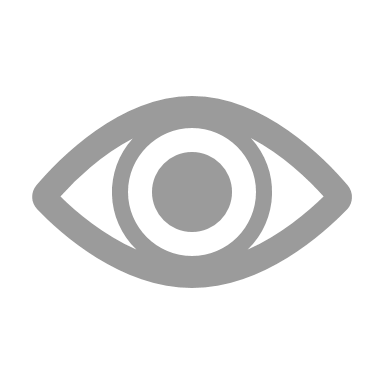 Gestor Municipal pode detalhar os registros inválidos
31
Painel de Cadastros Não Validados
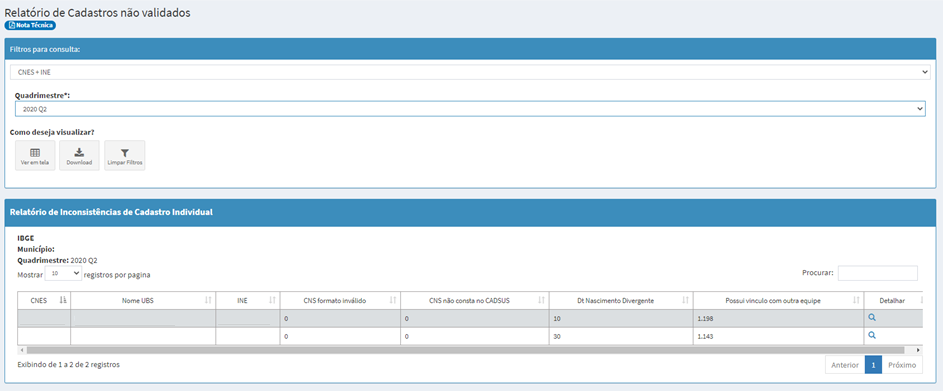 Quantidade de Cadastros Individuais Invalidados
Granularidade Brasil até equipe
Atualizado quadrimestralmente
Não cumulativo – informação do quadrimestre selecionado
Detalhamento por tipo de invalidação
CNS inválido
CNS não consta no CADSUS
Data de Nascimento Divergente
Possui vínculo com outra equipe
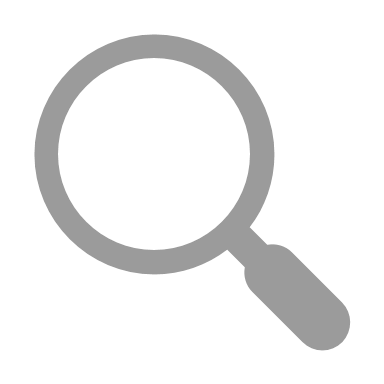 OBS.: Selecione ícone para detalhar
32
Cadastros Não Validados: detalhamento
Detalhamento disponível apenas para Gestor Municipal
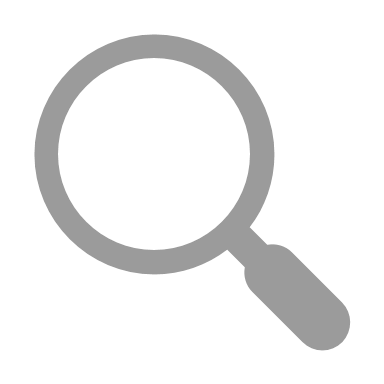 Selecionado o ícone na coluna Detalhar
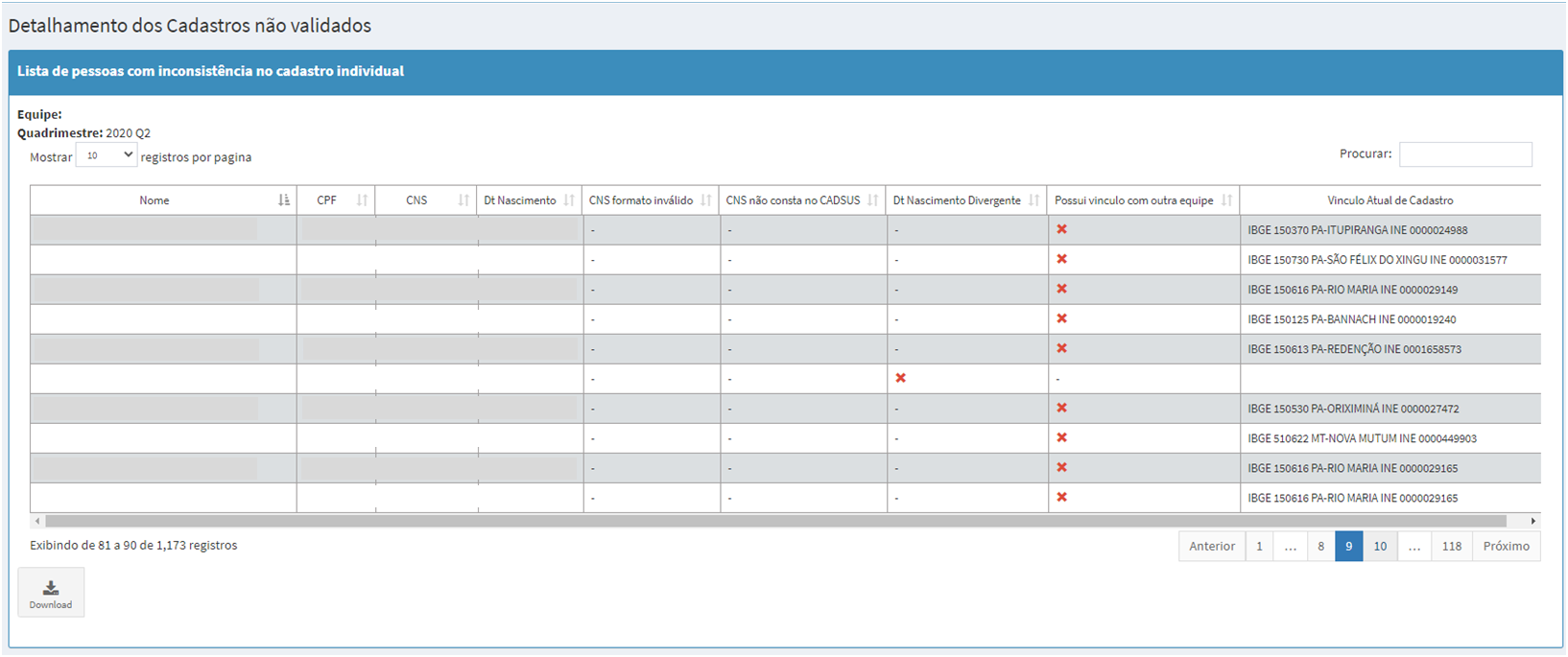 Apresenta o detalhamento de cada registro não válido da equipe e o motivo da invalidação
Disponível a nível Equipe ou CNES + Equipe
33
Processo de Validação
Ocorre a partir do 10º dia útil após o fechamento da competência e necessita em torno de 10 dias para finalizar o processamento​
Ocorre no cabeçalho do registro/ficha e considera inválido quando verificado :​

Ficha duplicada – ficha já enviada em outro momento​;
Data inválida  - data futura (posterior ao envio) ou fora do período  de envio;
Inconsistência no SCNES:​
CNES - O número informado não refere-se a um tipo de unidade da APS,  não existe ou não está ativo na competência;
INE - O número informado não existe ou não está ativo na competência​;
CNS/CBO Profissional - O CNS e/ou CBO do profissional informado  diverge dos dados cadastrados em unidade da APS ; 
CBO Incompatível - O CBO informado não está apto a preencher a ficha.
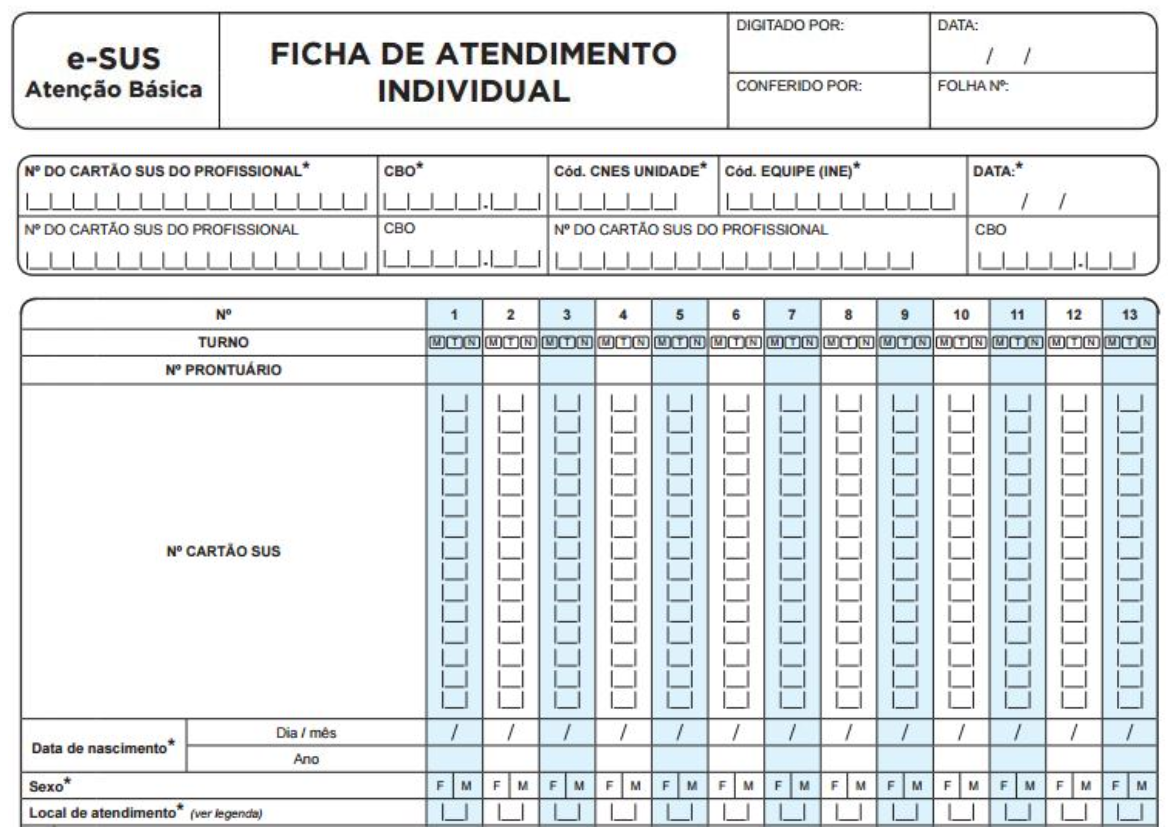 34
O resultado das validações pode ser acompanhado através do Relatório de Validação
Relatório gerencial dos dados enviados pelos municípios. 
Identifica os dados recebidos e detalha a validação executada. ​
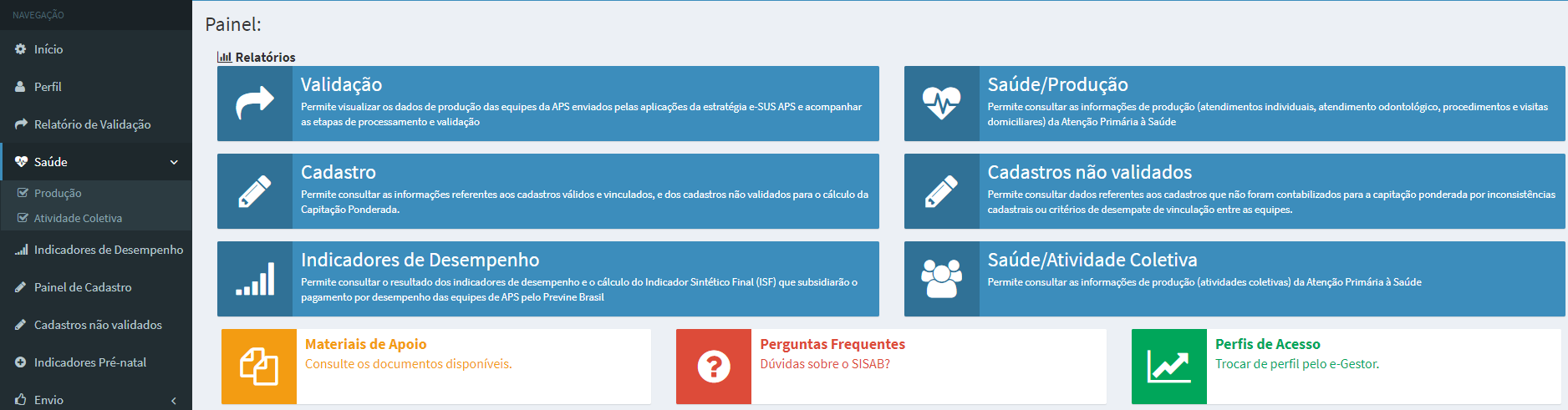 35
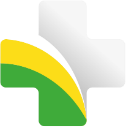 Importante: Relatório de Validação
Apresenta as validações em Nível Ficha – portanto ainda poderá apresentar divergência quando comparada com relatórios locais, pois estão apresentando nível registro (Uma ficha pode conter mais de um atendimento/registro)​;
Validação Preliminar, em competência corrente. Apresentará uma validação com referência à ultima competência SCNES fechada;
Não apresenta invalidações por inconsistência de CNS, Data de Nascimento e Sexo do Cidadão. (Este é apresentado em Relatório de Cadastro não validado)​;
Limitações: Apenas uma competência por consulta.. ​
36
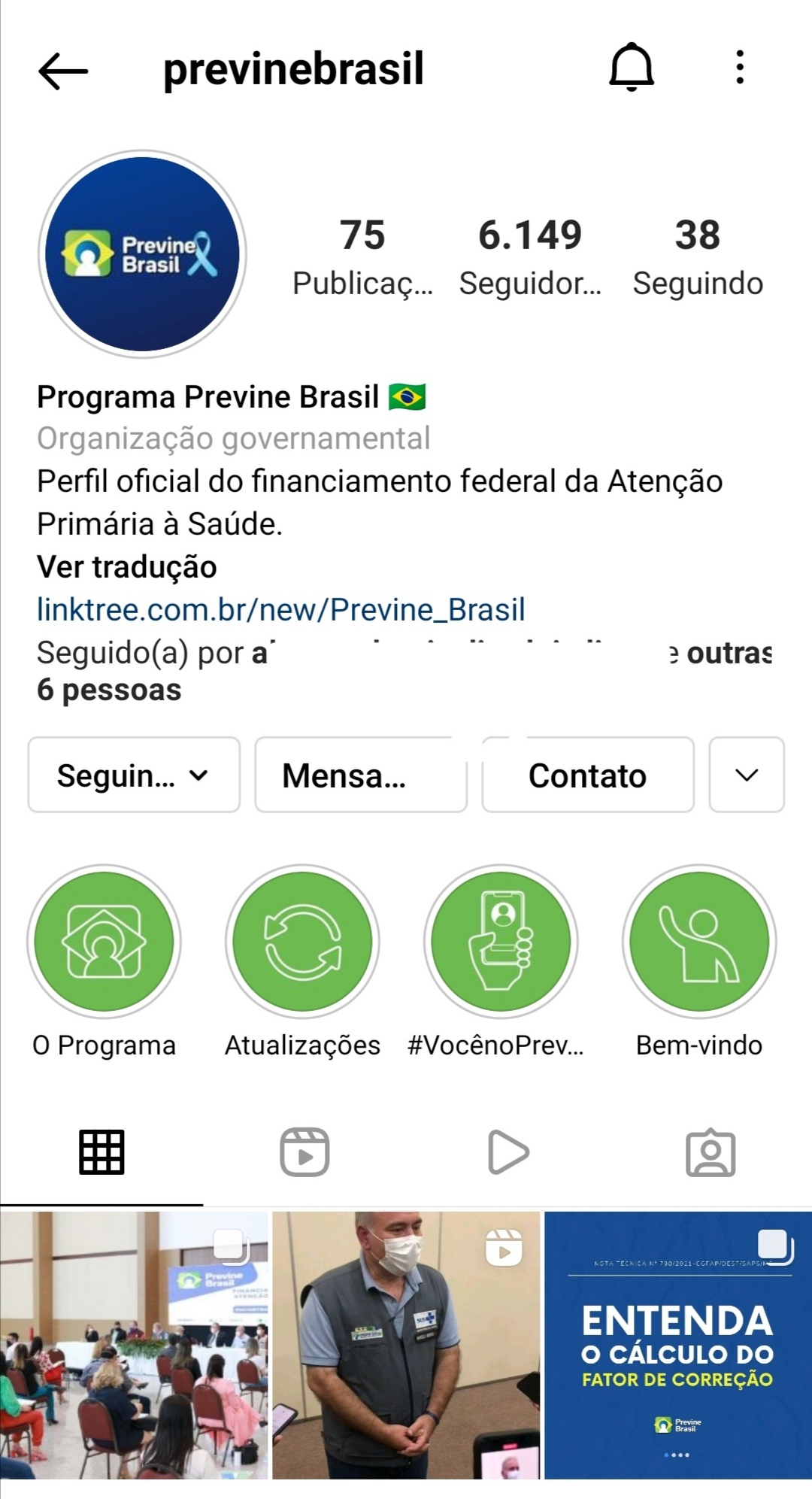 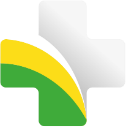 # SIGA NOSSO INSTAGRAM

@previnebrasil
Outros canais:

website: aps.saude.gov.br

e-mail: previnebrasil@saude.gov.br
37
Debate
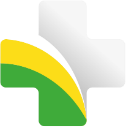 Situação da capitação em setembro/2021, por UF
38
Debate
Quais os principais desafios e estratégias para a implantação/homologação de novas equipes? 

Quais estratégias estão sendo desenvolvidas para ampliação do cadastro?

Como fortalecer a Atenção Primária como porta de entrada do SUS?

Quais estratégias têm sido desenvolvidas para o fortalecimento do vínculo e ampliação do acesso da população à APS?
39